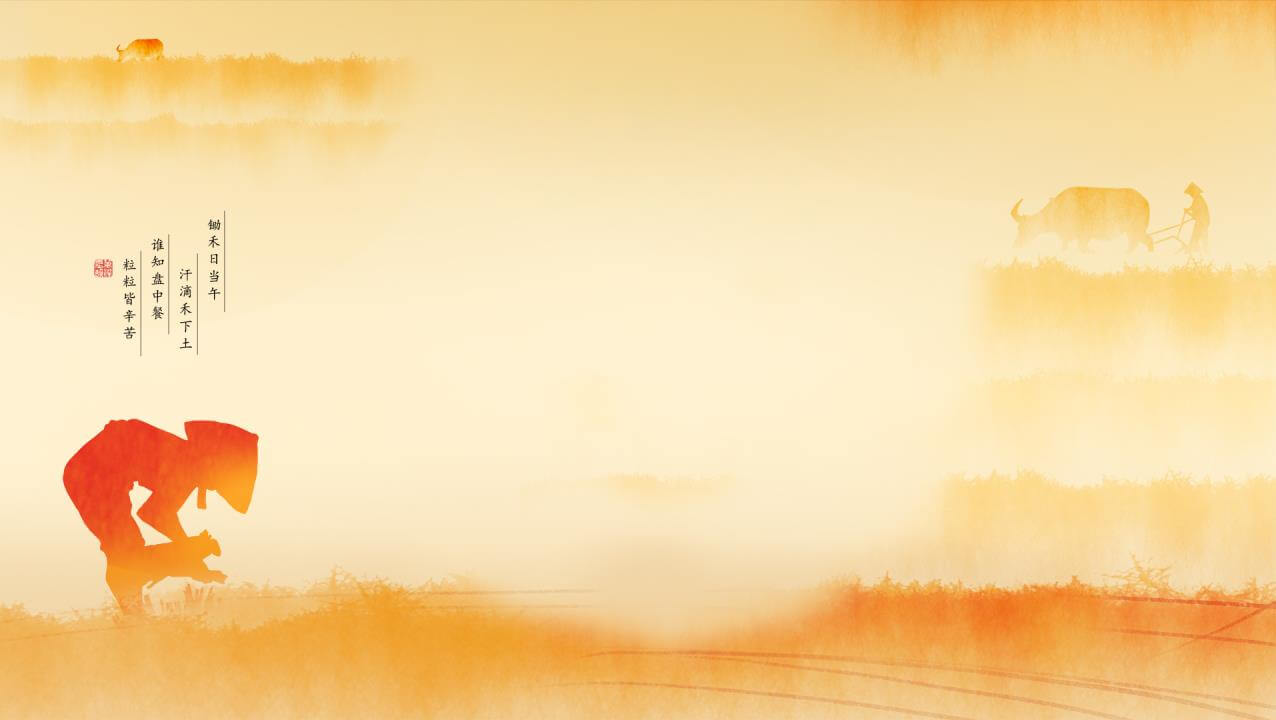 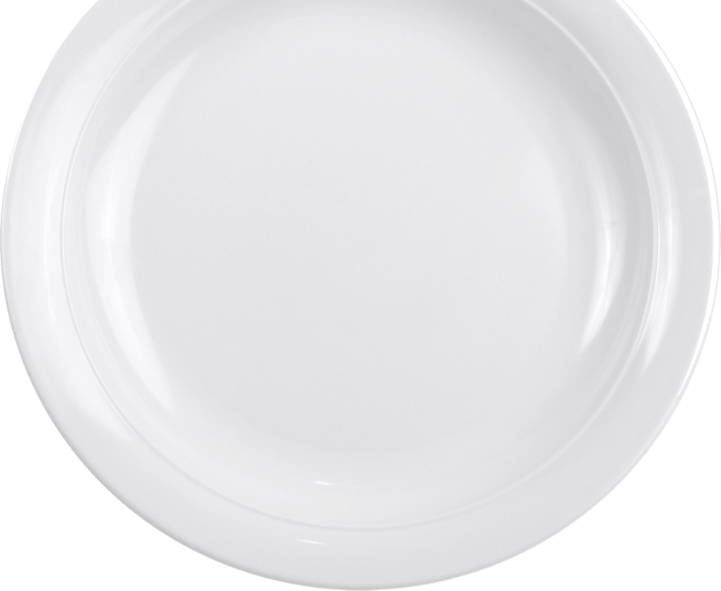 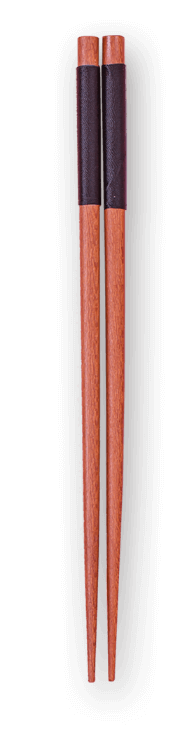 小小一粒米
我们要珍惜
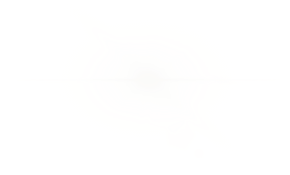 节约粮食主题教育
目 录
01
粮食知多少
02
粮食怎么来的
03
你浪费粮食了吗？
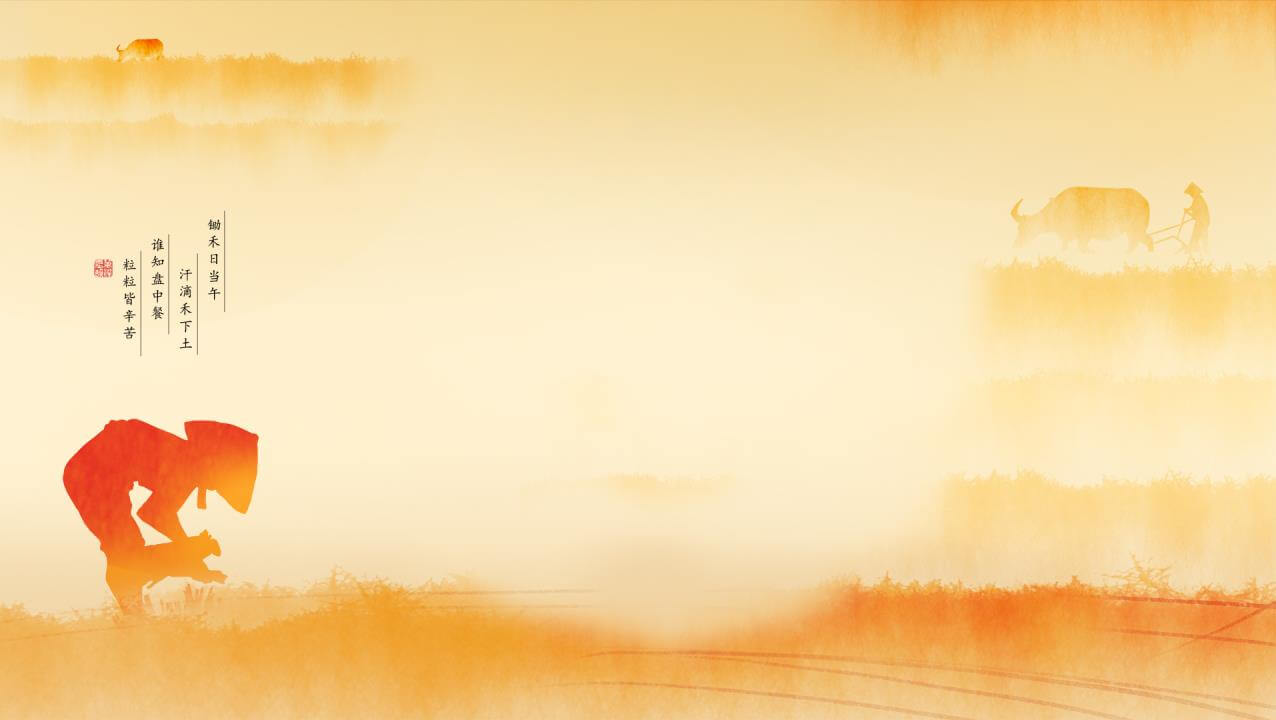 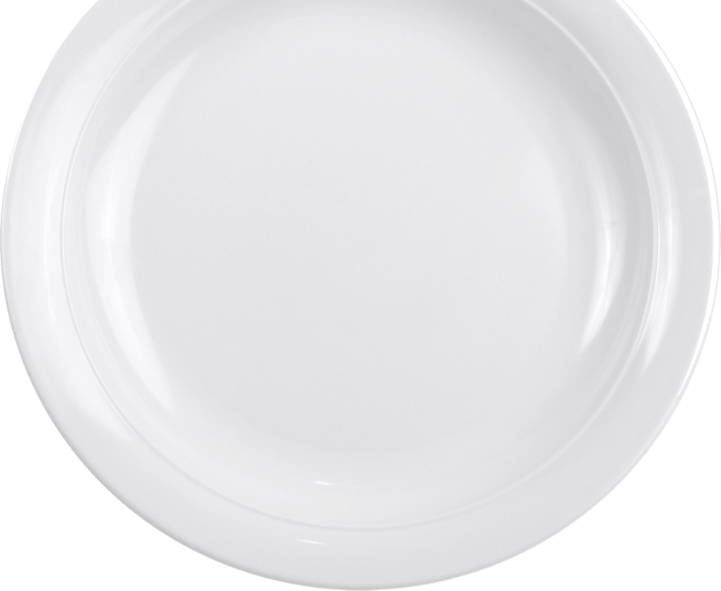 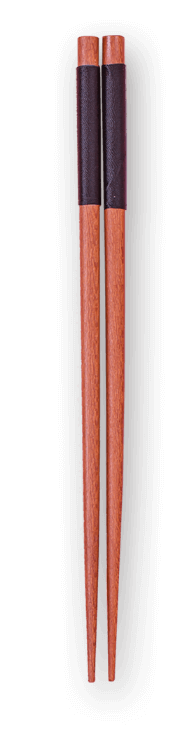 01
粮食知多少
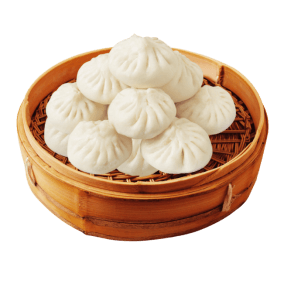 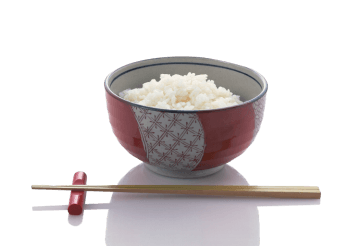 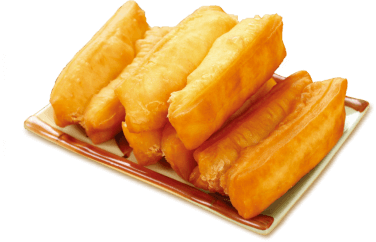 油条
包子
米饭
-1、小朋友们，今天早餐吃的什么？-
https://www.PPT818.com/
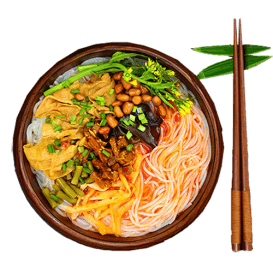 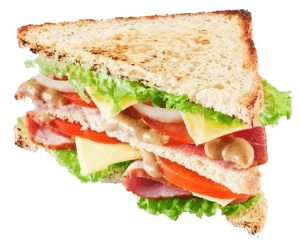 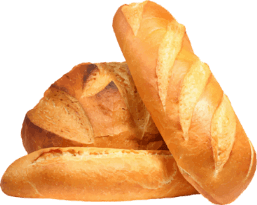 面条
三明治
面包
-1、小朋友们，今天早餐吃的什么？-
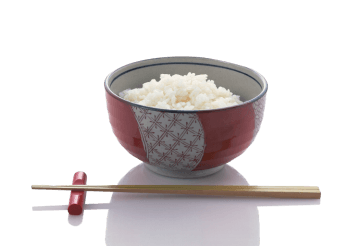 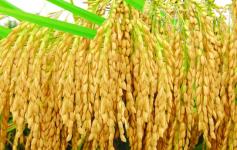 米饭
水稻
-2、想一想这些早餐是用什么做成的-
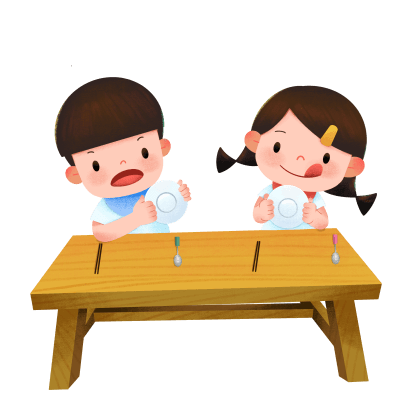 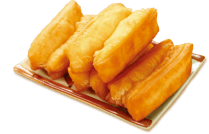 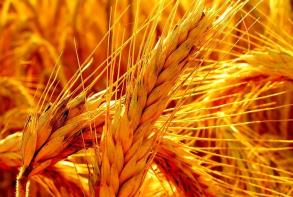 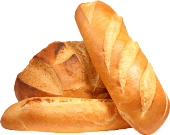 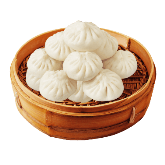 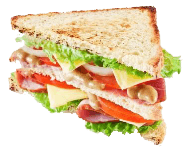 三明治
油条
包子
面包
小麦
-2、想一想这些早餐是用什么做成的-
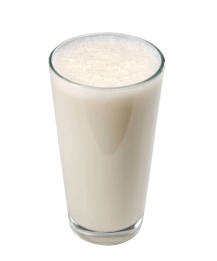 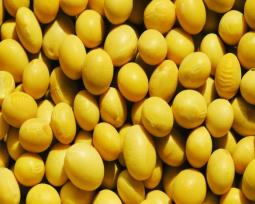 大豆
豆浆
-2、想一想这些早餐是用什么做成的-
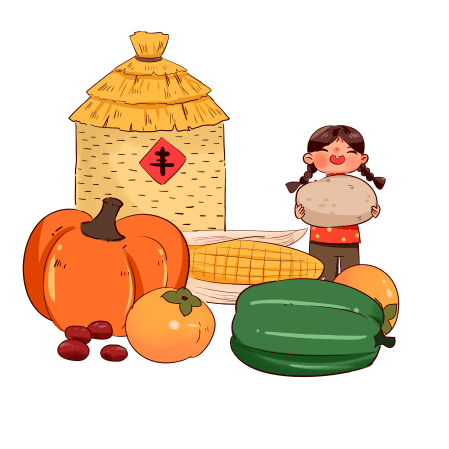 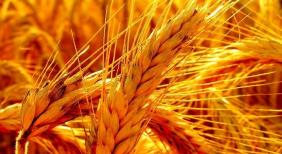 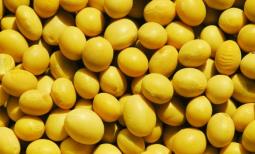 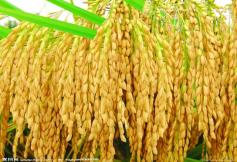 大豆
水稻
小麦
-2、想一想这些早餐是用什么做成的-
水稻小麦大豆都是粮食
绿豆
-3、粮食家族中的其他成员-
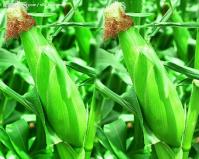 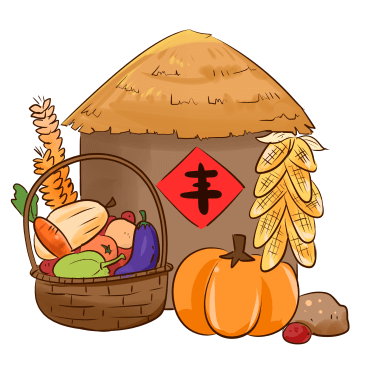 玉米
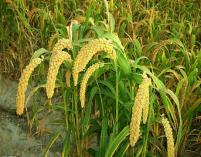 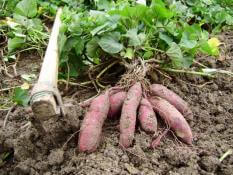 高粱
红薯
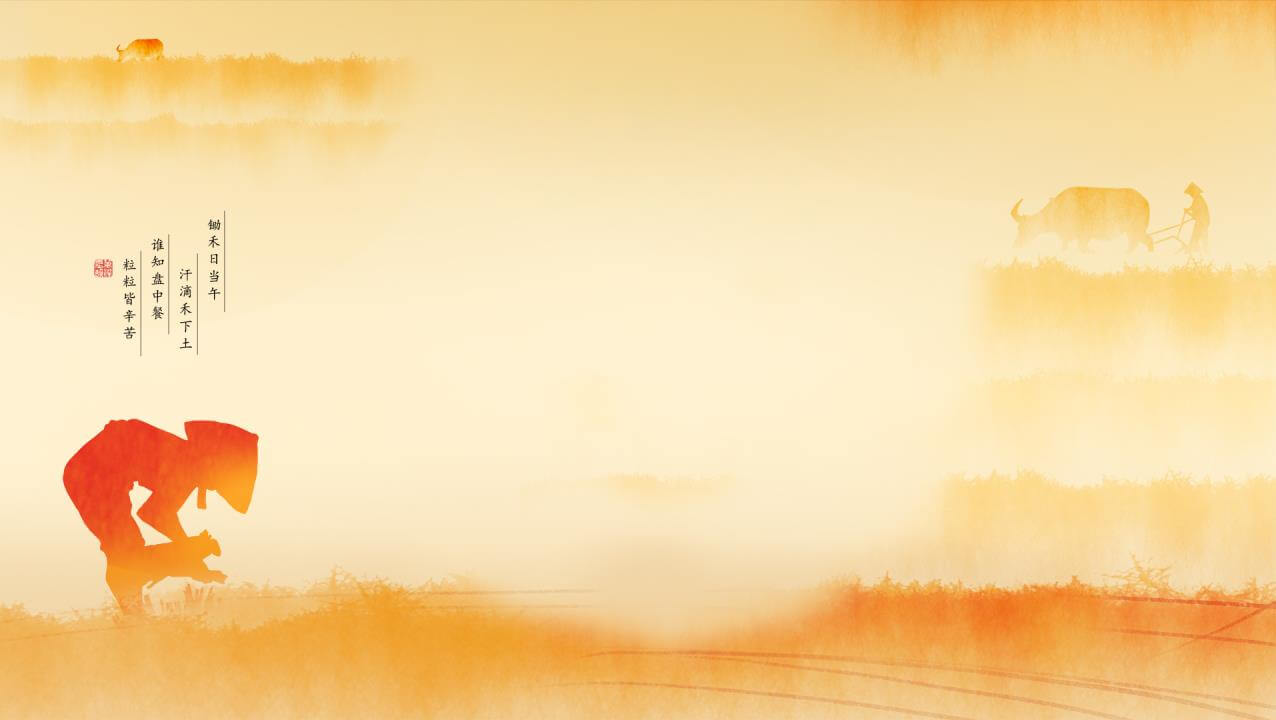 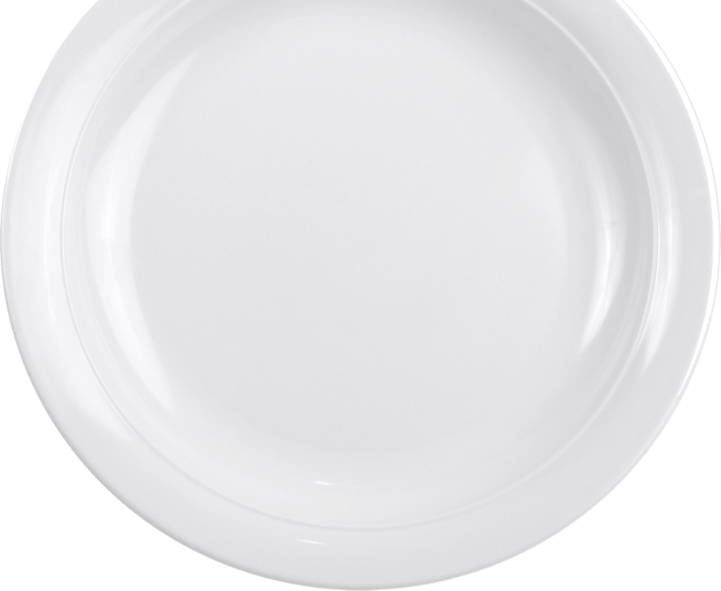 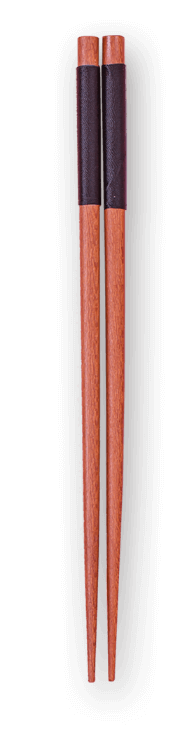 02
粮食怎么来的
-你们知道粮食是怎么来的吗？-
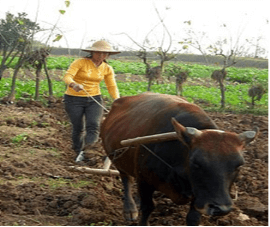 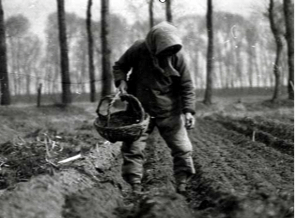 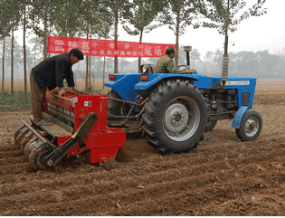 播种
农民伯伯辛苦播种
[Speaker Notes: https://www.ypppt.com/]
-你们知道粮食是怎么来的吗？-
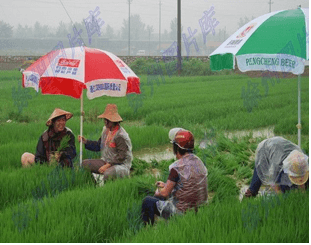 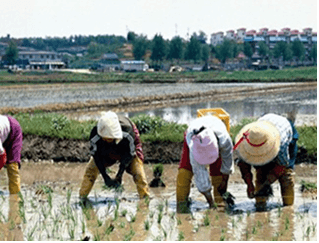 耕种
农民伯伯辛苦耕种
-你们知道粮食是怎么来的吗？-
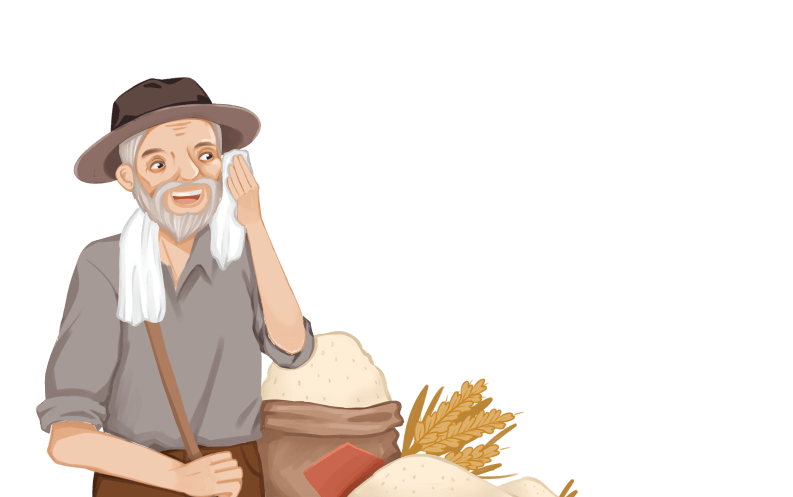 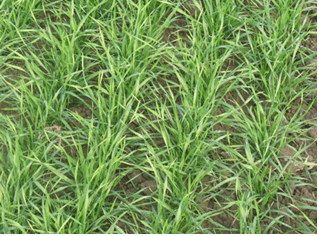 施肥 管理
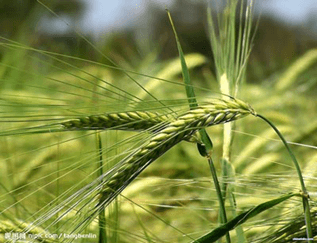 -你们知道粮食是怎么来的吗？-
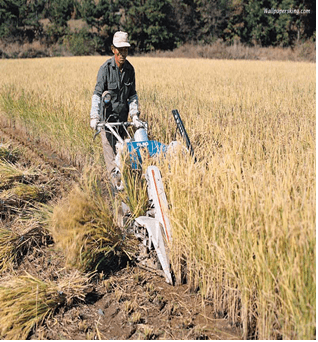 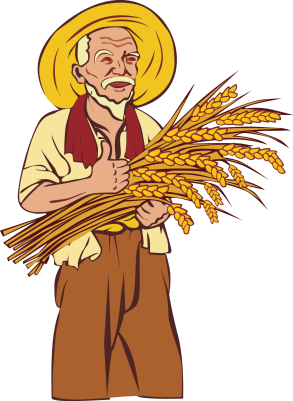 收获
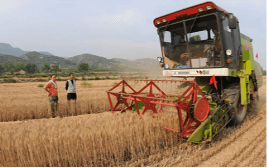 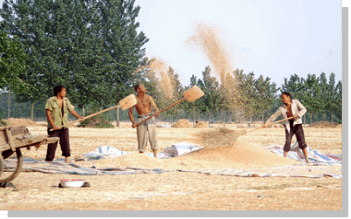 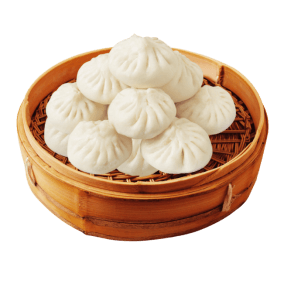 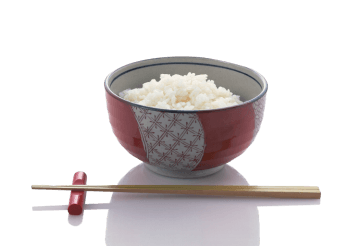 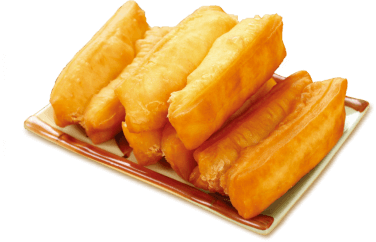 油条
包子
米饭
-你们知道粮食是怎么来的吗？-
加工成我们吃的食物
-你们知道粮食是怎么来的吗？-
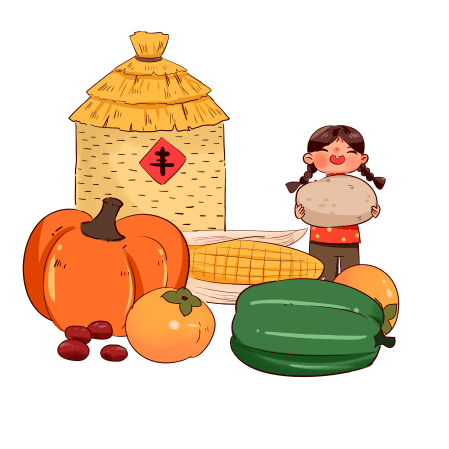 爱惜粮食的儿歌
喷香的米饭哪里来? 
白白的大米煮出来。 
白白的大米哪里来? 
金黄的谷子碾出来。 
金黄的谷子哪里来? 
农民伯伯种出来。 
一粒大米一滴汗, 
爱惜粮食理应该。
-你们知道粮食是怎么来的吗？-
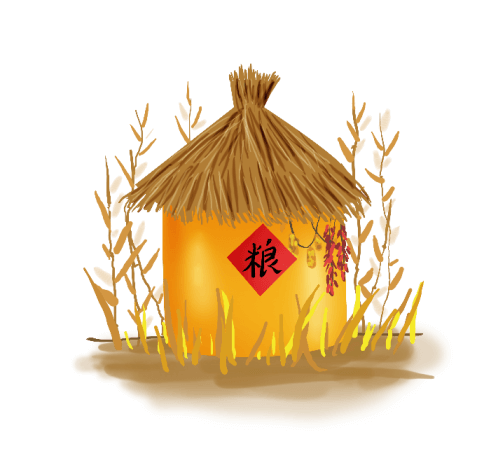 悯   农
锄 禾 日 当 午 ， 　　
汗 滴 禾 下 土 。 　　　　
谁 知 盘 中 餐 ， 　　　
粒 粒 皆 辛 苦 。
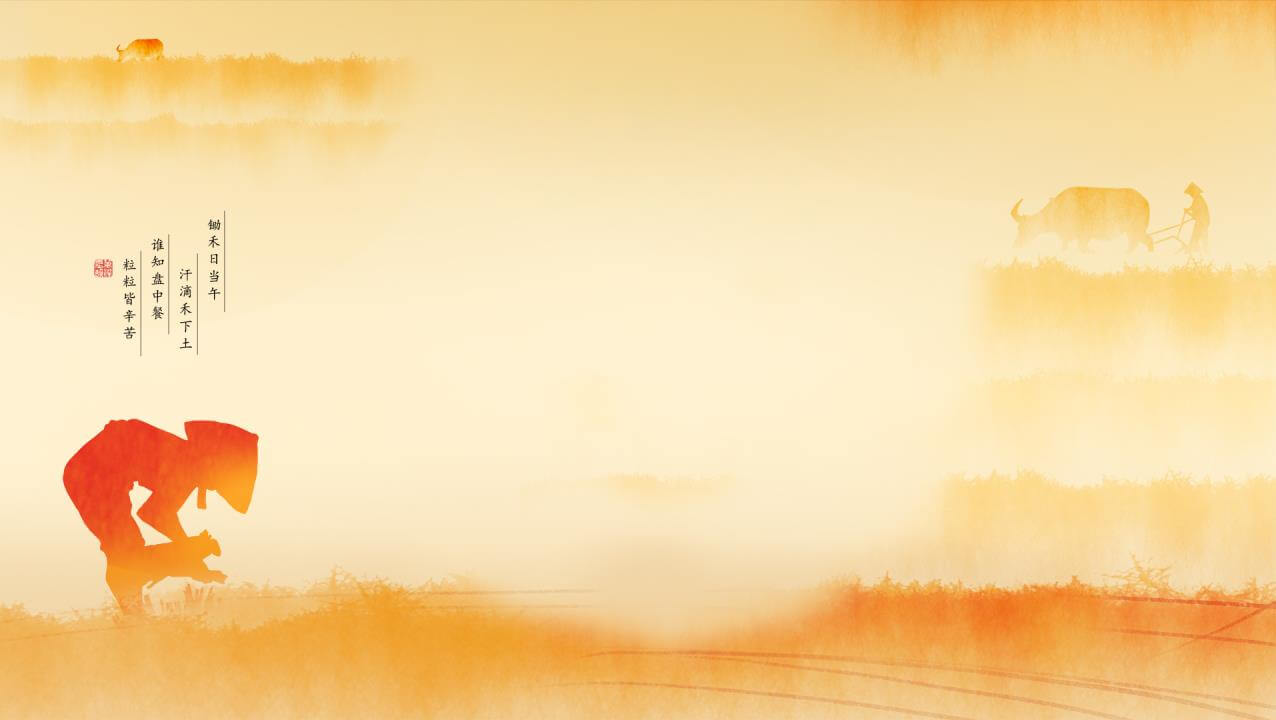 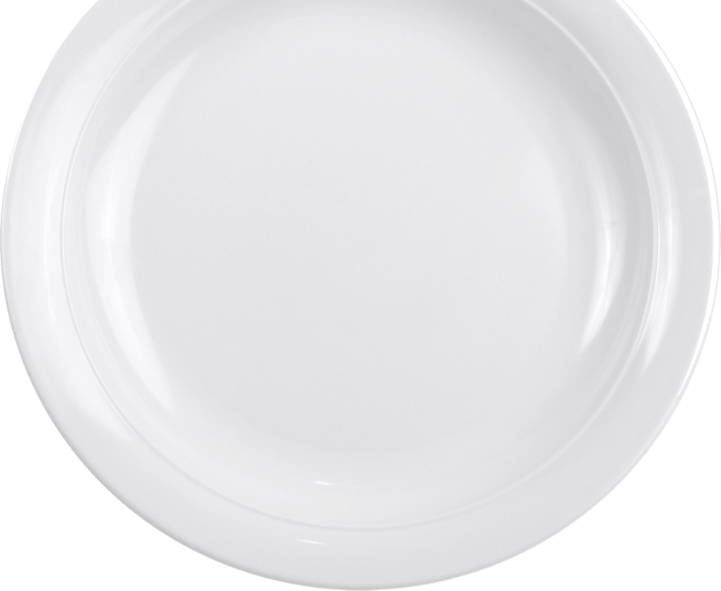 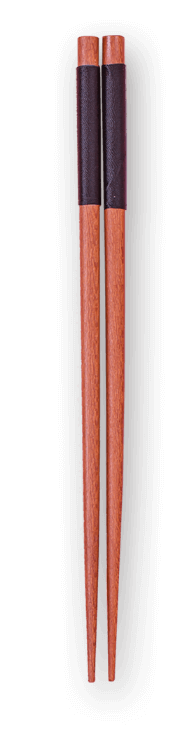 03
你浪费粮食了吗？
-3、你浪费粮食了吗-
粮食如此来之不易，可是……
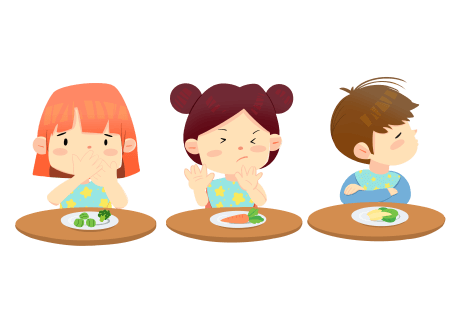 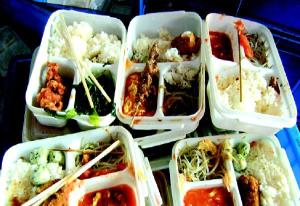 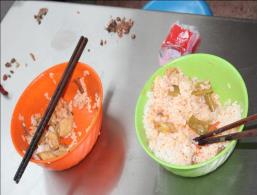 -3、你浪费粮食了吗-
粮食如此来之不易，可是……
全国每年浪费食物总量折合粮食约５００亿公斤，接近全国粮食总产量的10分之1。每年最少倒掉约２亿人一年的食物或口粮。
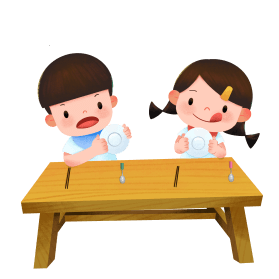 每人一天浪费一粒米
够一个人吃237年
够237个人吃一年！
够86666个人吃一天！
-3、你浪费粮食了吗-
当我们这样浪费粮食的时候，想想他们……
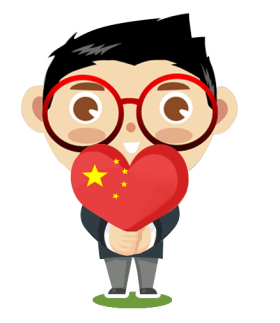 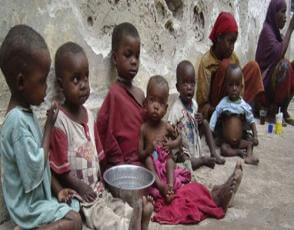 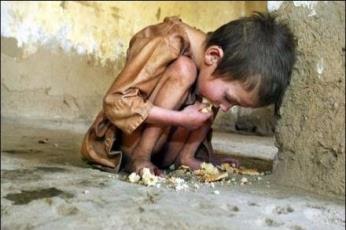 -3、你浪费粮食了吗-
你会节约吗？
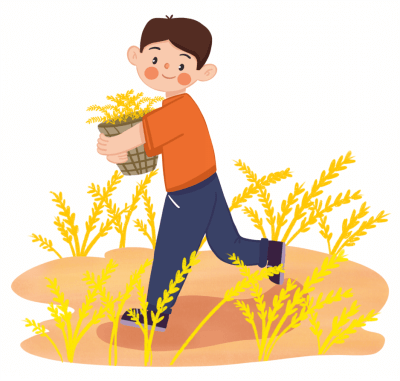 1、学校的饭菜吃不光怎么办？
2、家里饭菜不想吃怎么办？
3、和爸爸妈妈外出点菜时该怎么点？
4、点了菜吃不完应该怎么做？
-3、你浪费粮食了吗-
你会节约吗？
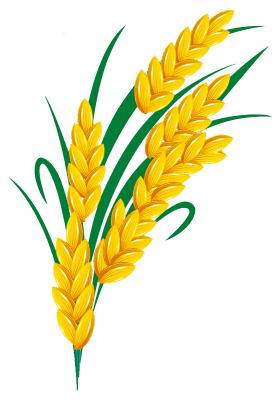 1、珍惜粮食，适量定餐，避免剩餐，减少浪费。
2、不攀比，以节约为荣，浪费为耻。
3、吃饭时吃多少盛多少，不扔剩饭剩菜。
4、看到浪费现象勇敢地起来制止，尽力减少浪费。
5、做节约宣传员，向家人、亲戚、朋友宣传浪费的可怕后果。
6、饮食均衡，不偏食，不挑食。
7、到饭店吃饭时，点饭点菜不浪费，若有剩余的要带回家。
8、积极监督身边的亲人和朋友，及时制止浪费粮食的现象。